КАРТОГРАФИЈА
КАРТОГРАФИЈА је наука која се бави проучавањем и израдом карата.
Представљање површине Земље на глобусу
Географска карта и елементи садржаја карте
ГЛОБУС је модел земље.
ГЕОГРАФСКА КАРТА је графички(нацртани) приказ једног дијела или цијеле Земљине површине приказане на равни.
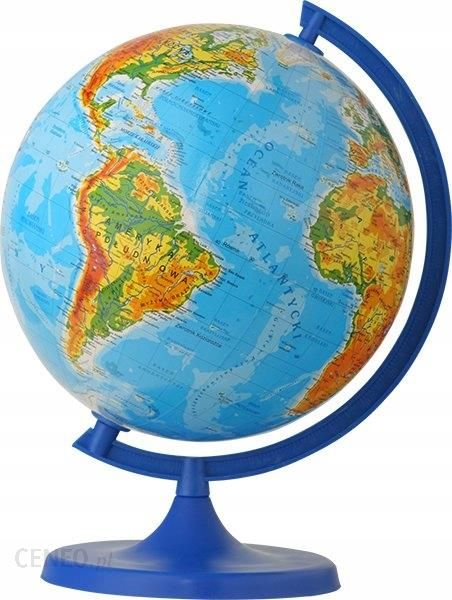 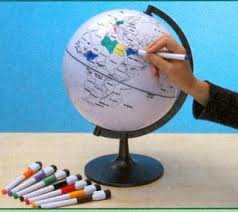 ОПШТЕГЕОГРАФСКИ
 ГЛОБУС
ИНДУКЦИОНИ ГЛОБУС
ПОДЈЕЛА ГЛОБУСА
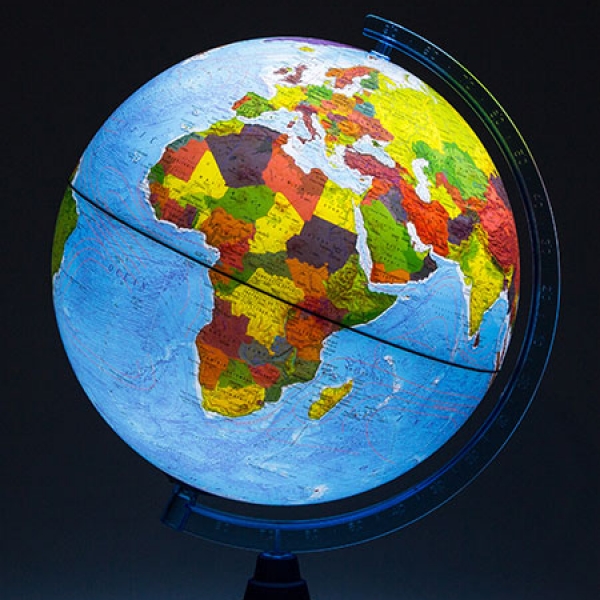 ПОЛИТИЧКОГЕОГРАФСКИ ГЛОБУС
КАРТА
АНАКСИМАНДЕР(VII в.п.н.е.)
Израдио прву географску карту Свијета.
ЛАСКО (Француска)
Пећина у којој су сачувани најстарији праисторијски цртежи ријека и планина.
ГЕРХАРД МЕРКАТОР 
Аутор прве збирке карата.
АТЛАС- збирка карата.
ПРИРОДА(планине, океани , мора, ријеке...)
САДРЖАЈ КАРАТА 
чине географски елементи који су унесени у карту.
СТАНОВНИШТВО (број становника, густина насељености...)
ПРИВРЕДА(пољопривреда,саобраћај, туризам,..)
НАСЕЉА(села и градови.)
ПРЕДНОСТИ И НЕДОСТАЦИ
ГЛОБУС
КАРТА
Посматрањем глобуса стичемo вјерну представу о облику Земље
Уочавамо правилан распоред и изглед континената и океана
Можемо да видимо положај земљине осе и полова
 Помаже нам да схватимо ротацију и објасним њене посљедице
Можемо да пратимо путеве истраживача, помораца и пилота
У зависности од врсте глобуса можемо да научимо распоред државних територија
А можемо и да цртамо по њему...
Лако се преноси и користи па кажемо да је практична(носимо је у џепу или окачимо на зид)
Постоје карте на којима је приказан цијели Свијет као и карте са детаљним приказом малих дијелова Земљине површине
Kартом можемо представити и нешто што не видимо нпр:густину насељености,температуре ваздуха,...
Од најранијих дана људи су истраживали и биљежили своја сазнања, клесали на камену, цртали карте на животињској кожи....
ЗАКЉУЧИМО
ВАЖНО је упамтити како су и глобус и карта квалитетан приказ земљине површине- само треба процијенити који нам приказ када више одговара.
Глобус и географска карта су прикази земљине површине. Глобус је модел, а карта приказује Земљину површину на равном листу папира.
Управо из тих обиљежја произилазе предности и недостаци.